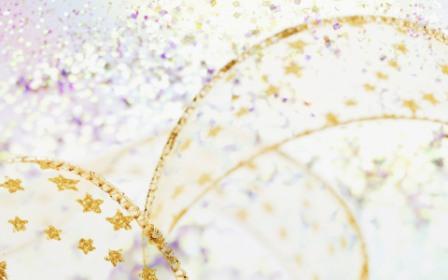 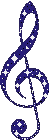 Жизньзамечательныхлюдей
Фридерик
 Шопен
Презентация для детей, педагогов и родителей.
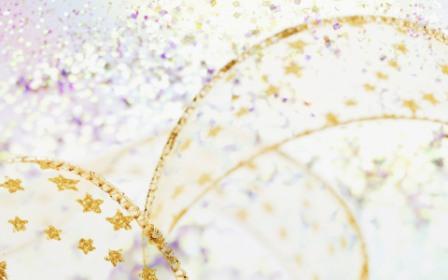 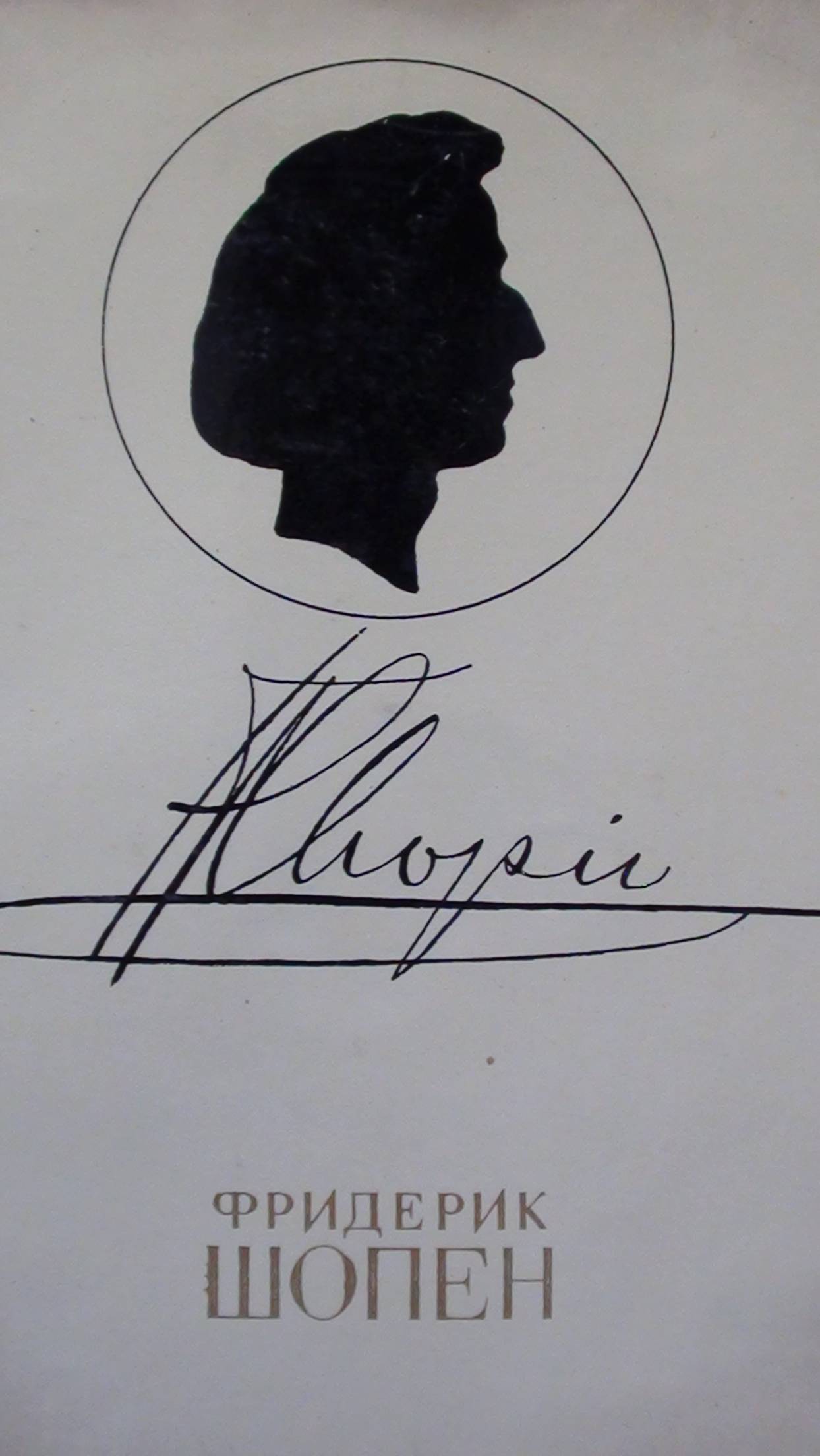 Немногие из великих композиторов, чьи имена вписаны в историю мировой культуры, завоевали столь горячее признание и вызвали столь живой отклик в сердцах миллионов слушателей во всем мире, как Фридерик Шопен
.
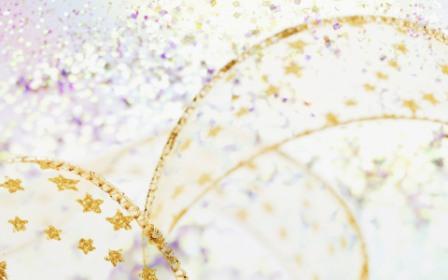 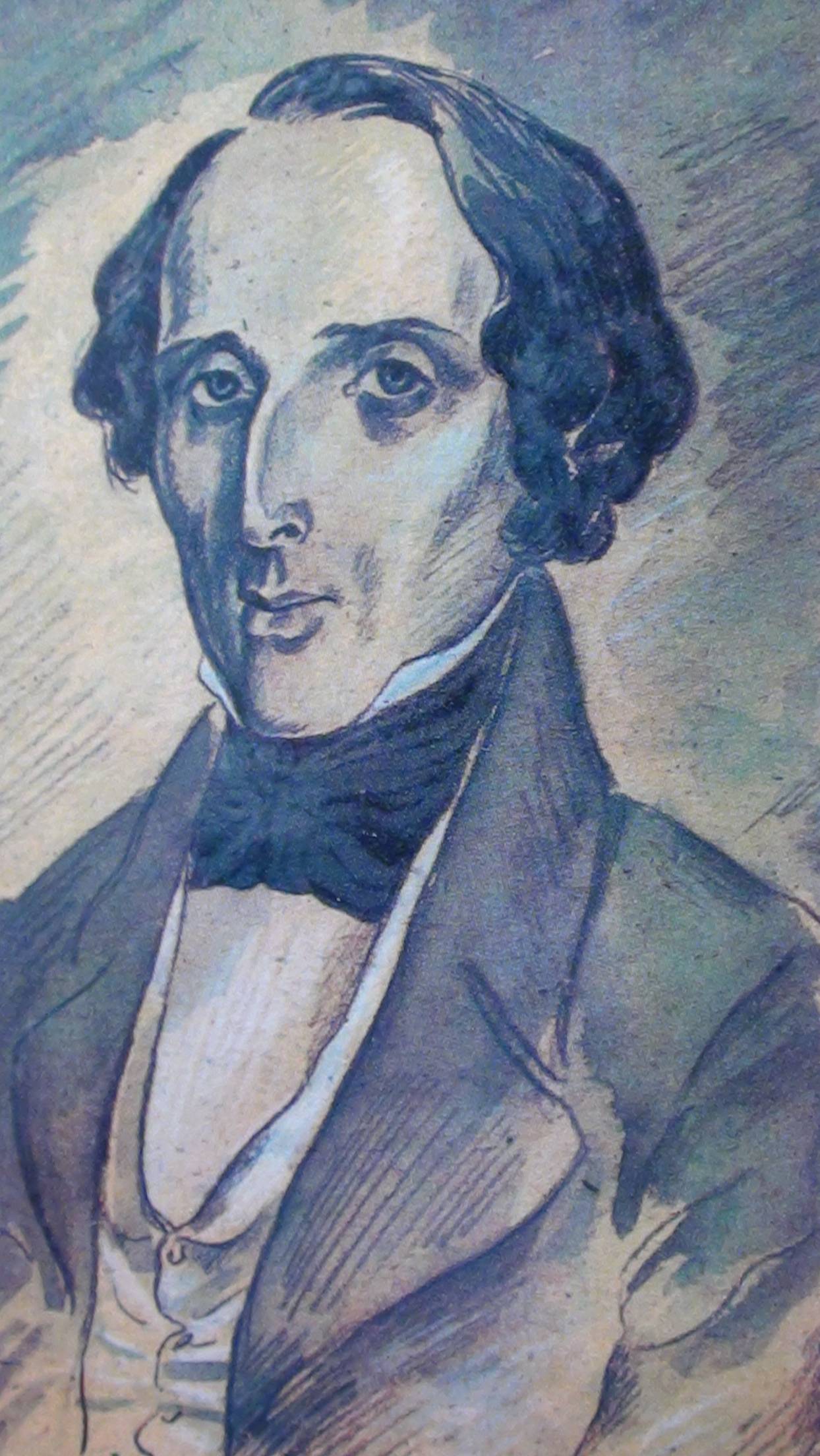 Его искусство глубоко, по существу своему демократично и вседоступно,  как жизнь сердца… 
 
Б.Асафьев.  «Мазурки» Шопена
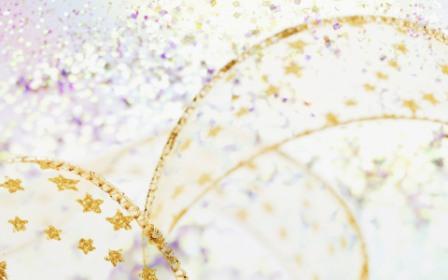 День столь прекрасный вновь наступает!
День, что всегда нам так дорог и мил,
Радостно сердце мое желает,
Чтоб счастливо долгие годы ты жил.
Пусть небо дарит тебе щедрой рукою
Здоровье, бодрость, удачу, покой!
 
Ф.Шопен. Варшава, 6 декабря 1817 год
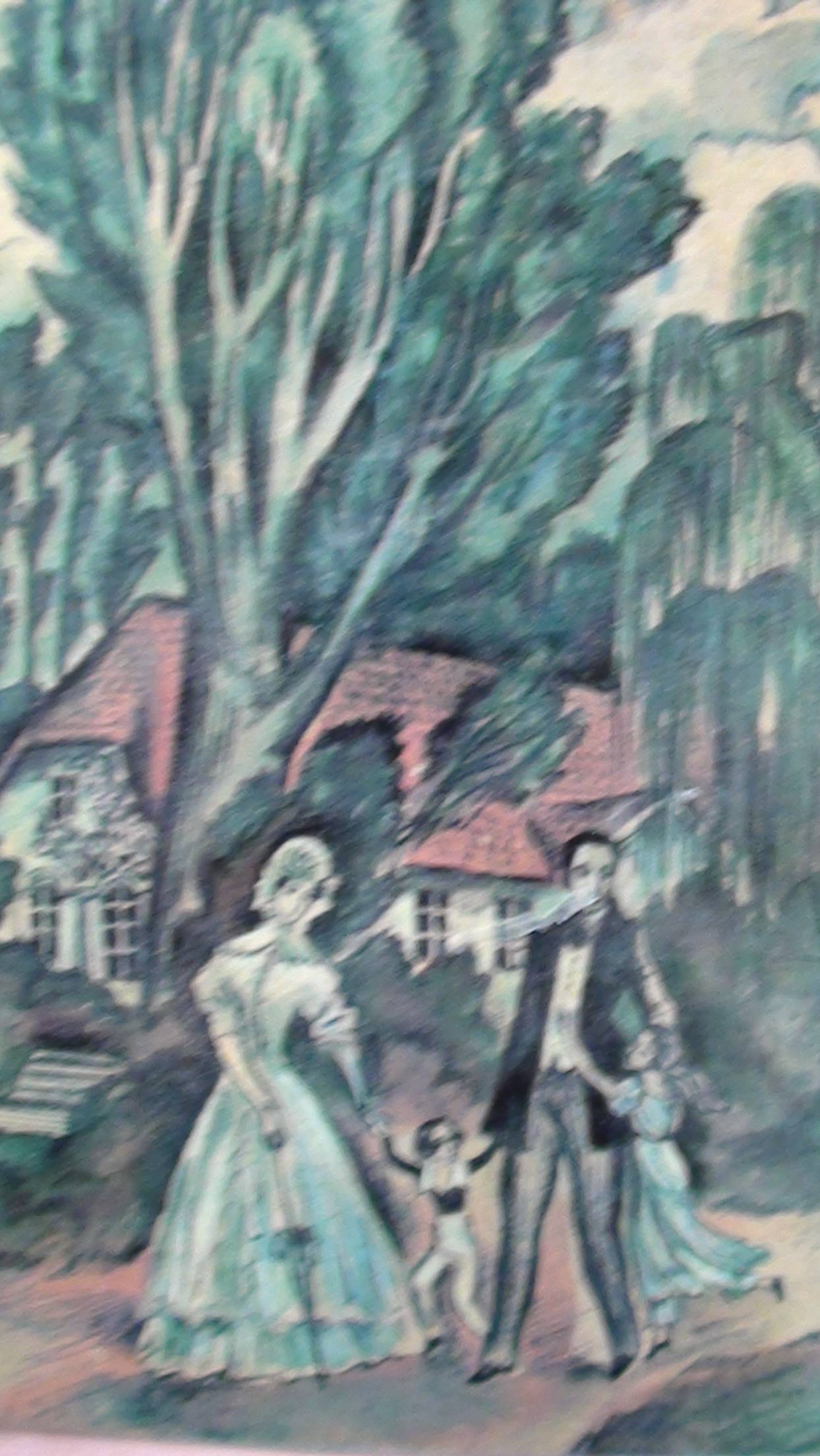 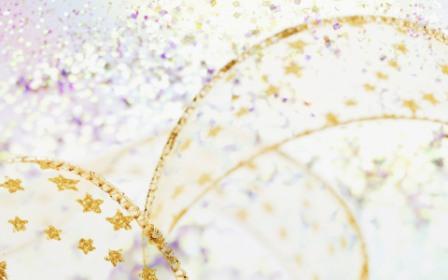 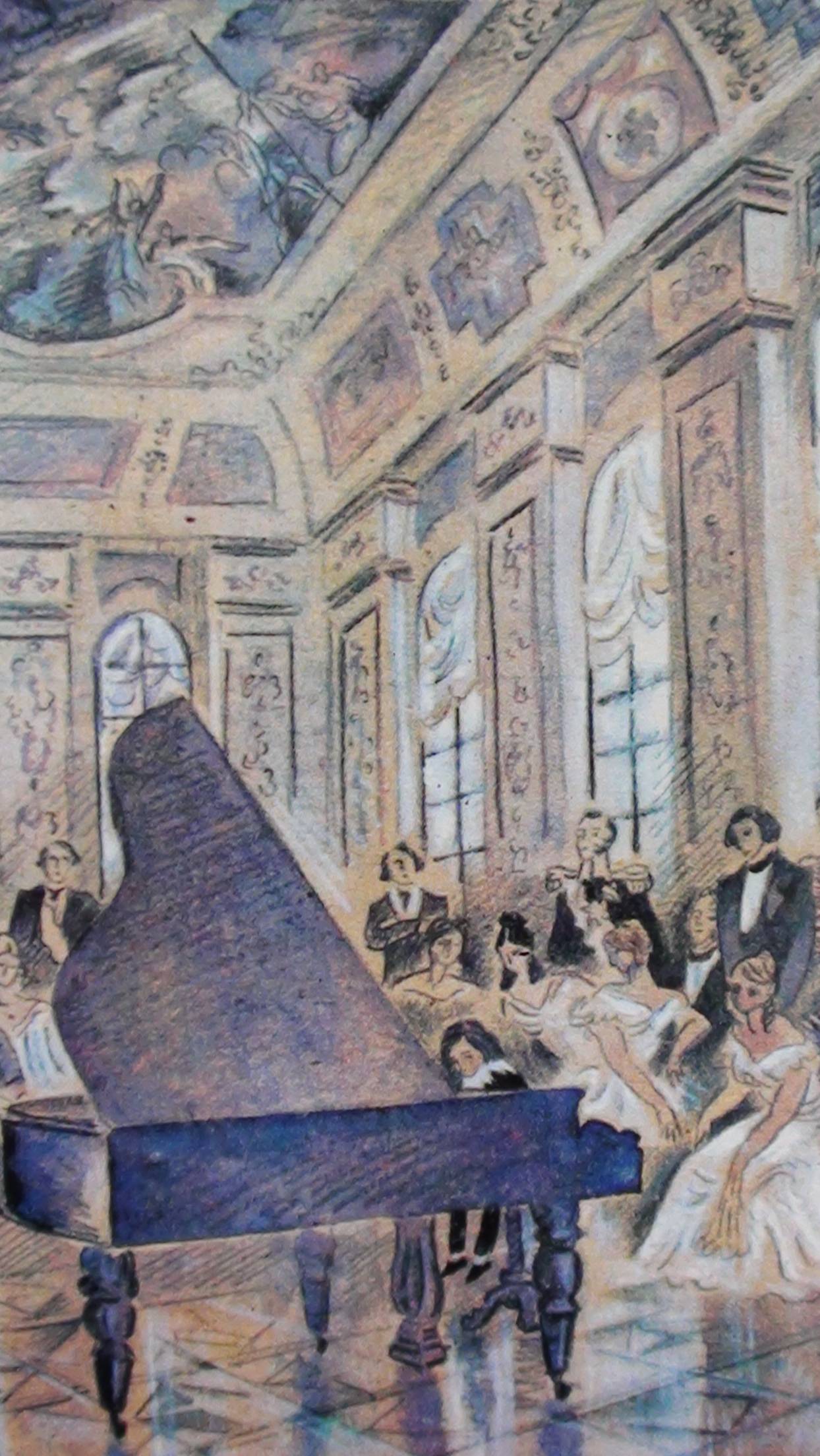 Автор этого польского танца – мальчик, которому только что минуло восемь… доподлинный музыкант, гений, ибо он с величайшей легкостью и незаурядным вкусом исполняет на фортепиано труднейшие пьесы.

«Варшавский дневник». Январь 1818 год
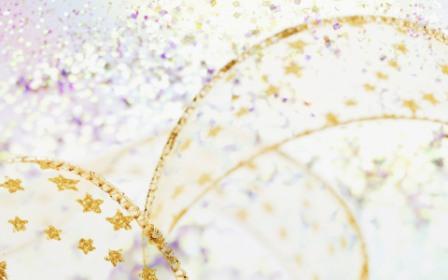 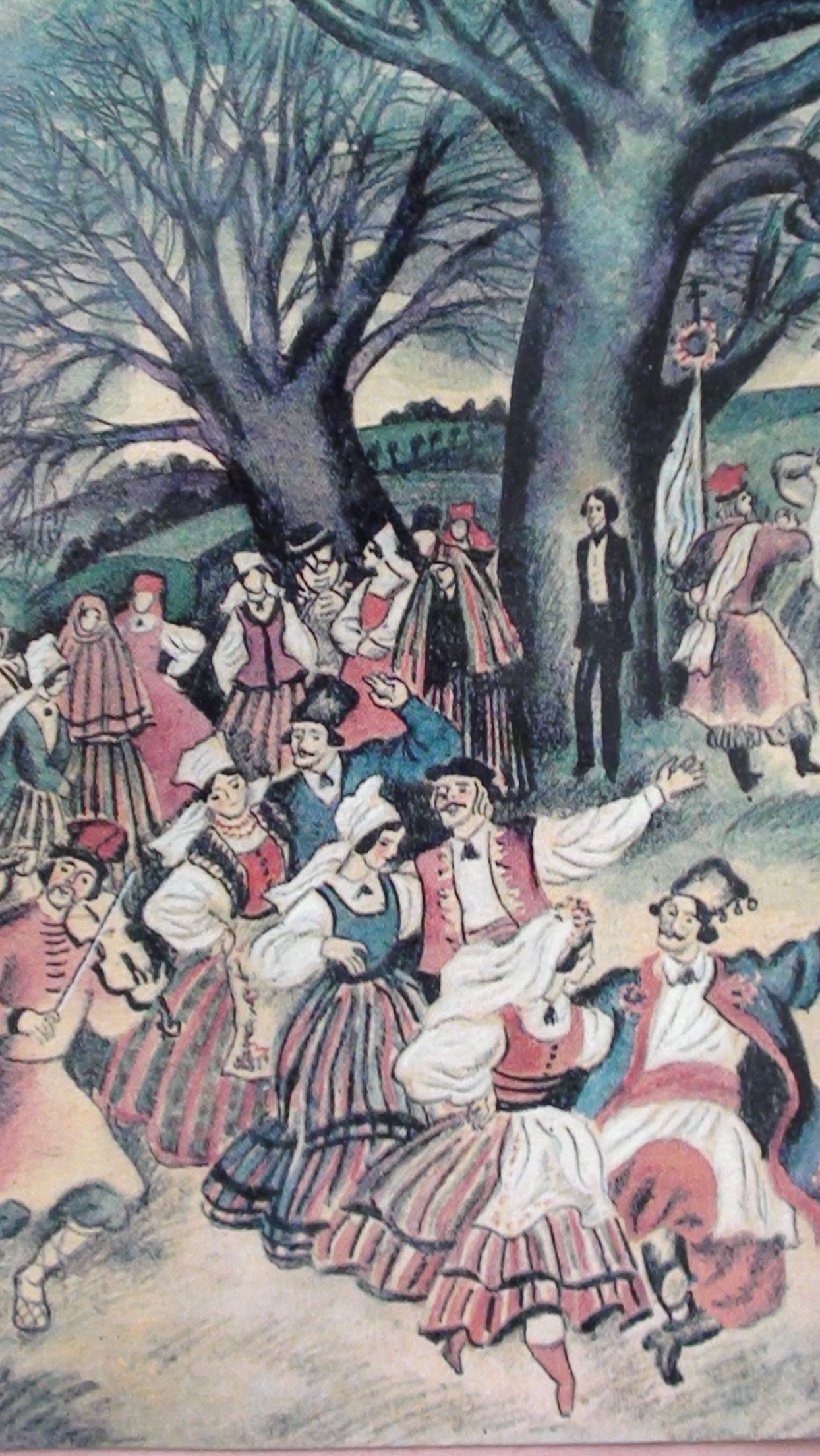 Он был поляком и писал субъективно, но его объектом стал весь польский народ, поющий в его музыке.
 
Антон Рубинштейн
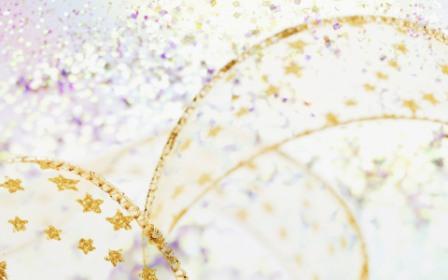 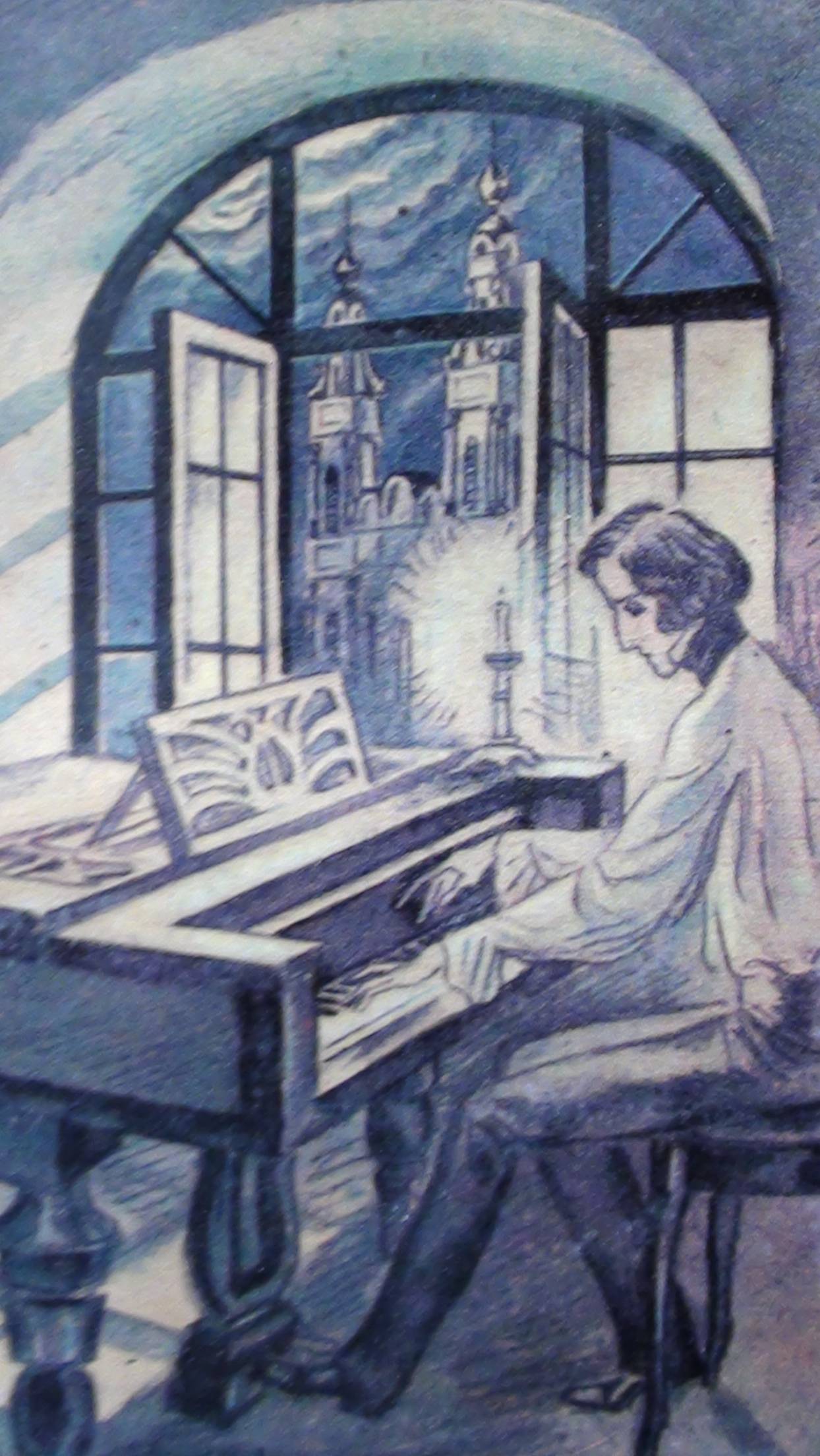 У меня наверху есть комната, там мне будет удобно, к ней ведет отдельная лестница из гардеробной. Там у меня будет старое фортепиано, старый столик, этот уголок будет моим убежищем.
 
Ф.Шопен – Тирусу Войцеховскому в Поружен. Варшава, 27 декабря 1828 год
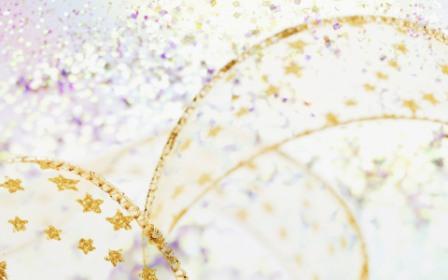 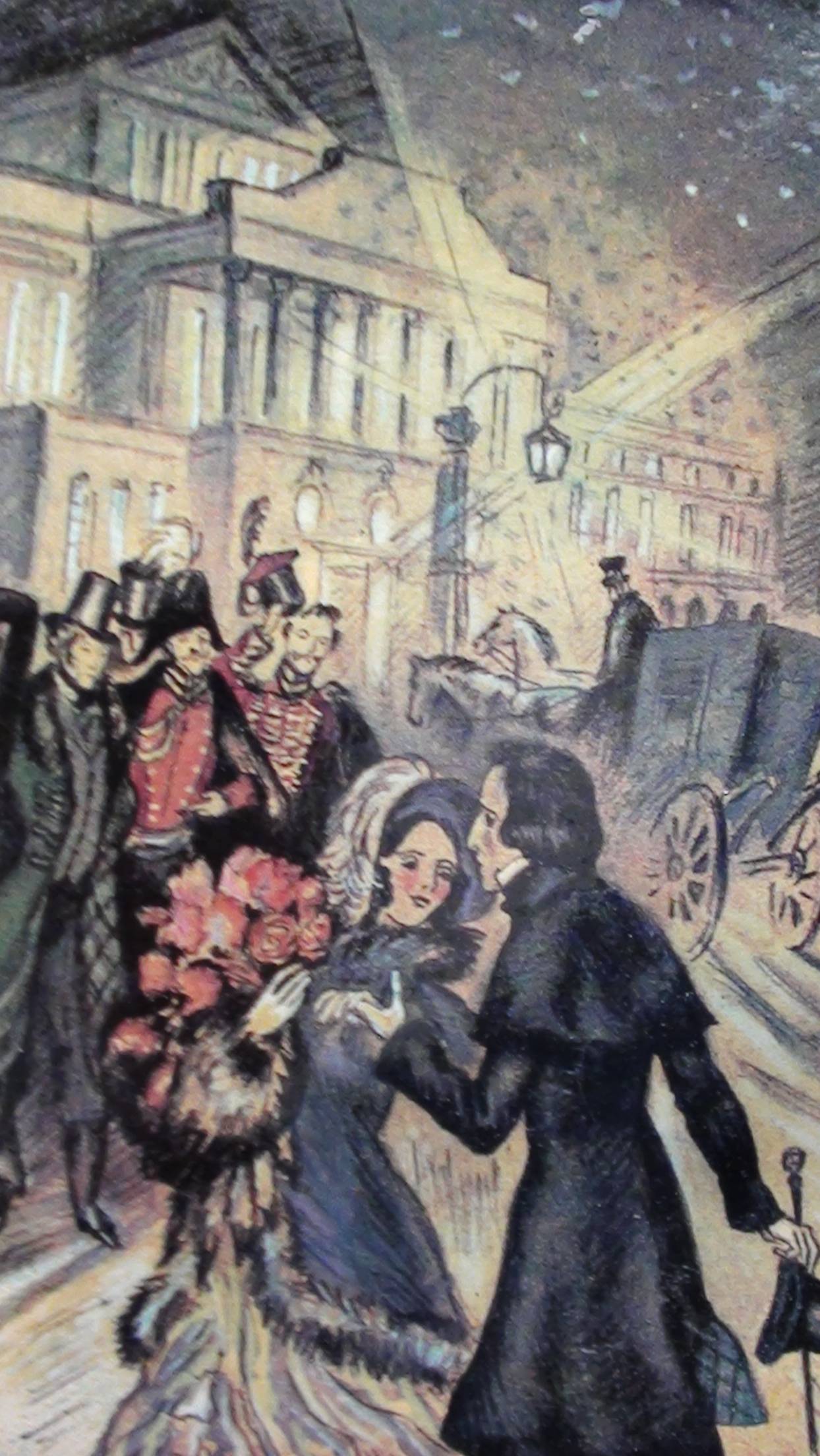 Ведь у меня уже есть свой идеал, которому я посвящаю адажио моего концерта /фа-минор/ и который сегодня утром вдохновил меня на сочинение посылаемого тебе вальса.
 
Ф.Шопен – Т.Войцеховскому. 
3 октября 1829 год
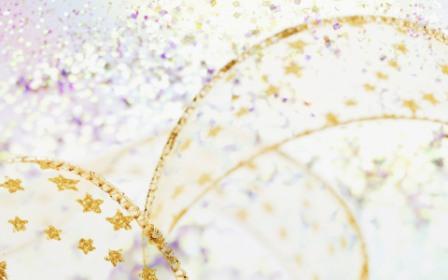 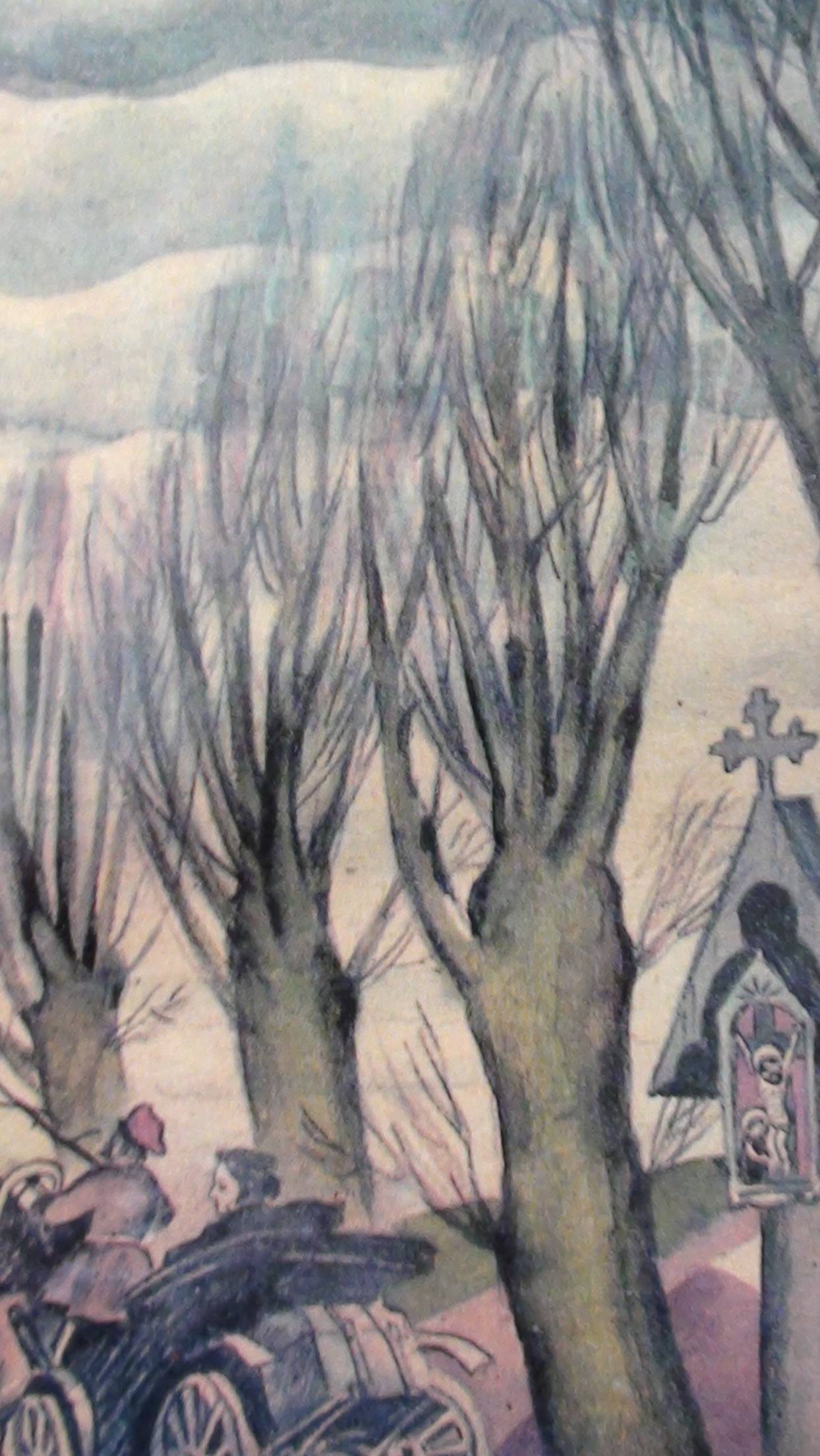 Я думаю, что уезжаю для того, чтобы навсегда забыть о доме, думаю, что еду умирать, а так, должно быть, горько умирать на чужбине, не там, где жил.
 
Ф.Шопен – Т.Войцеховскому. 
Сентябрь 1830 года
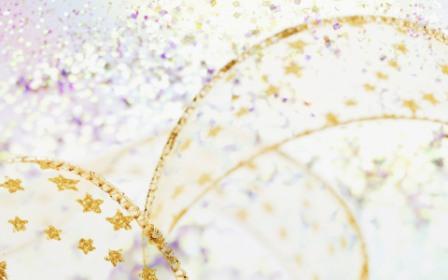 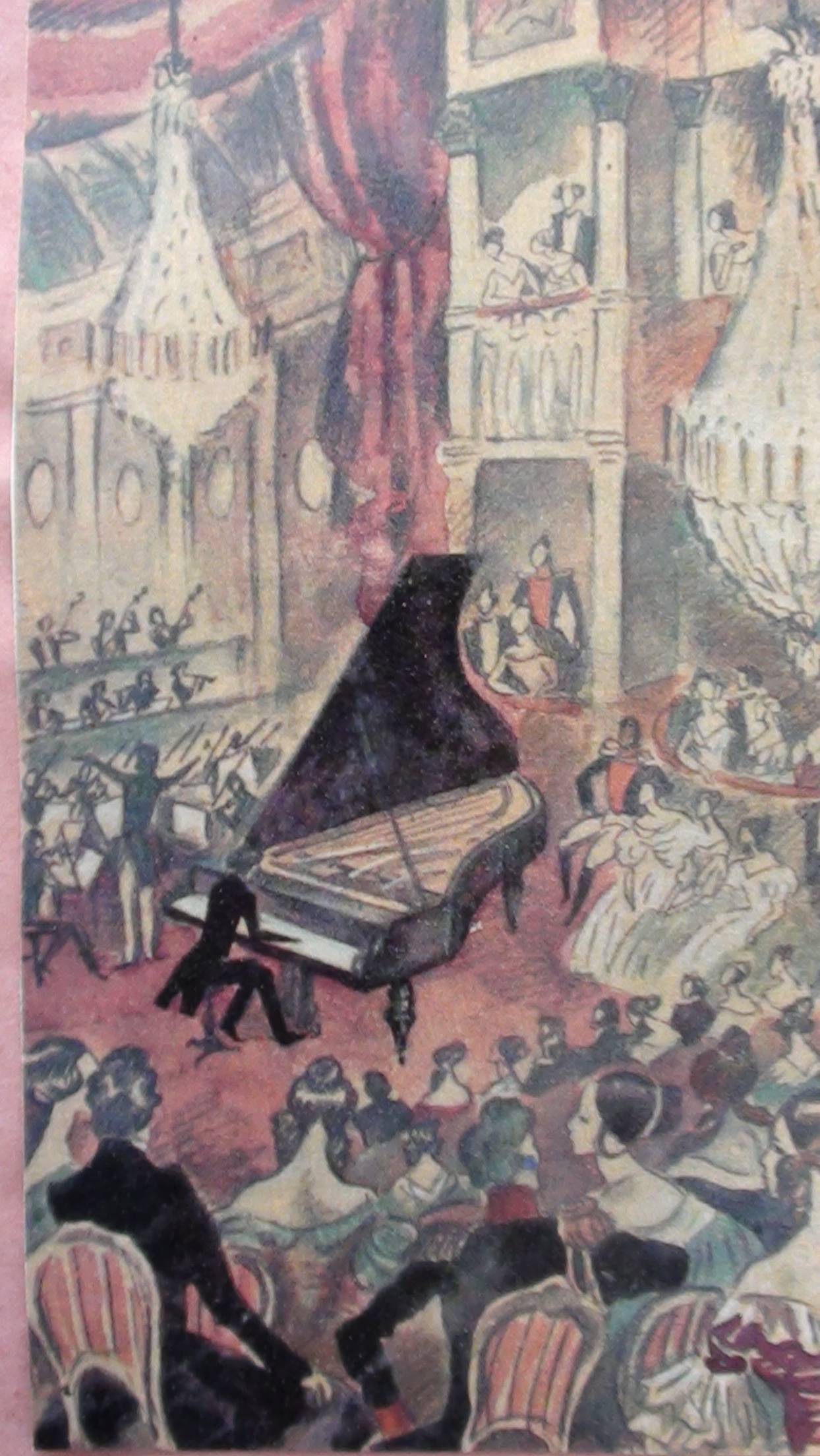 Инструмента, который вы слышали, когда играл Шопен, никогда не существовало; он становился таким под его пальцами…
 
Джорж Матиас
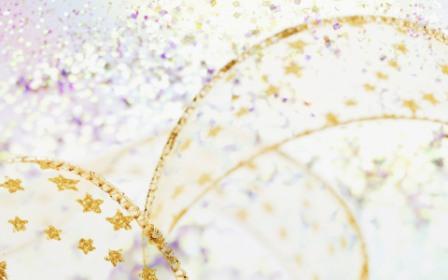 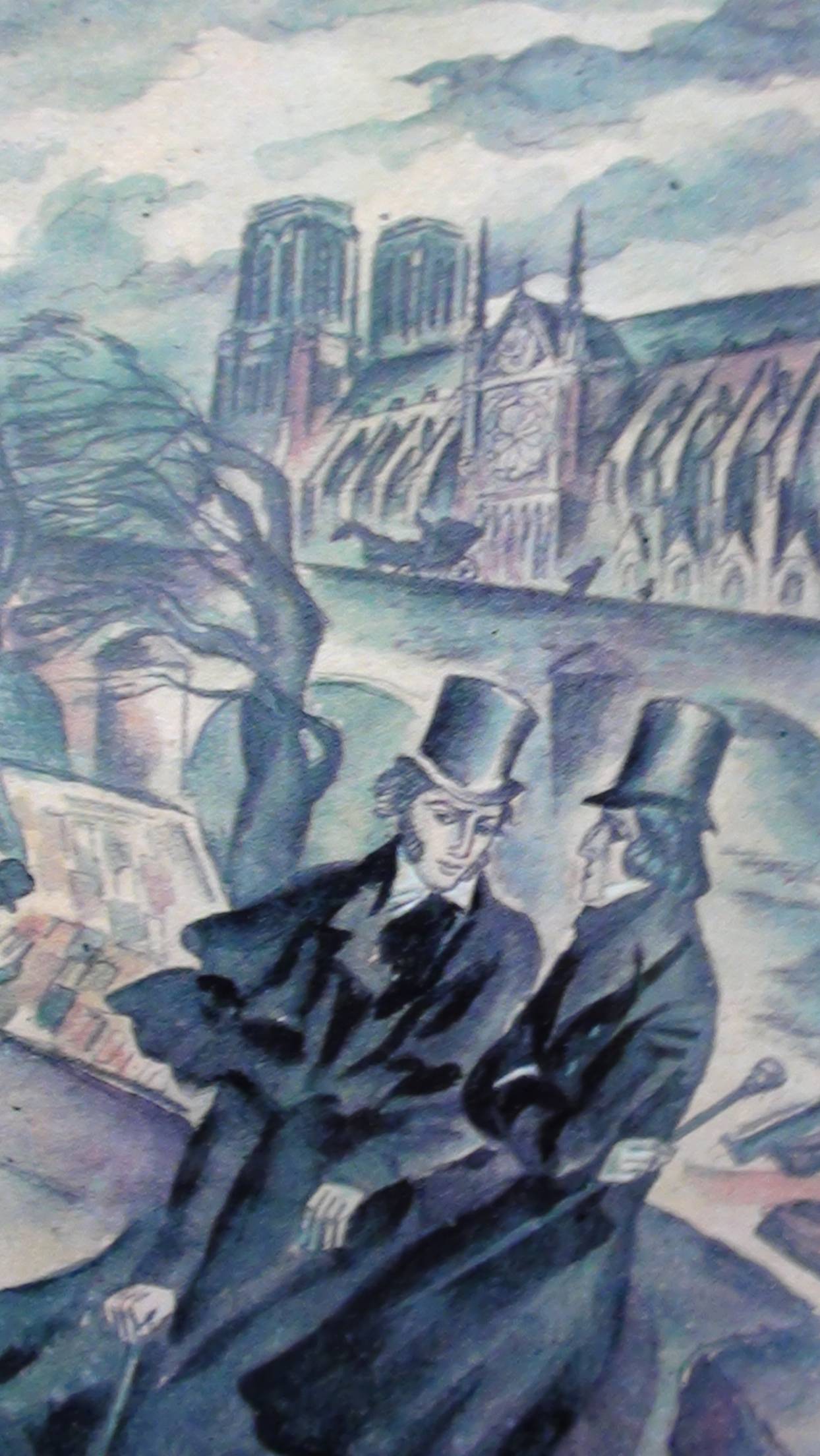 Порою просто поражает, как сходна в эти годы жизнь Шопена с жизнью Мицкевича. 
 И как же велик их вклад в эту борьбу, хотя они не принимали участия в восстании.
 
Я.Ивашкевич
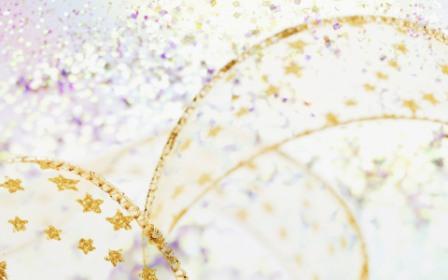 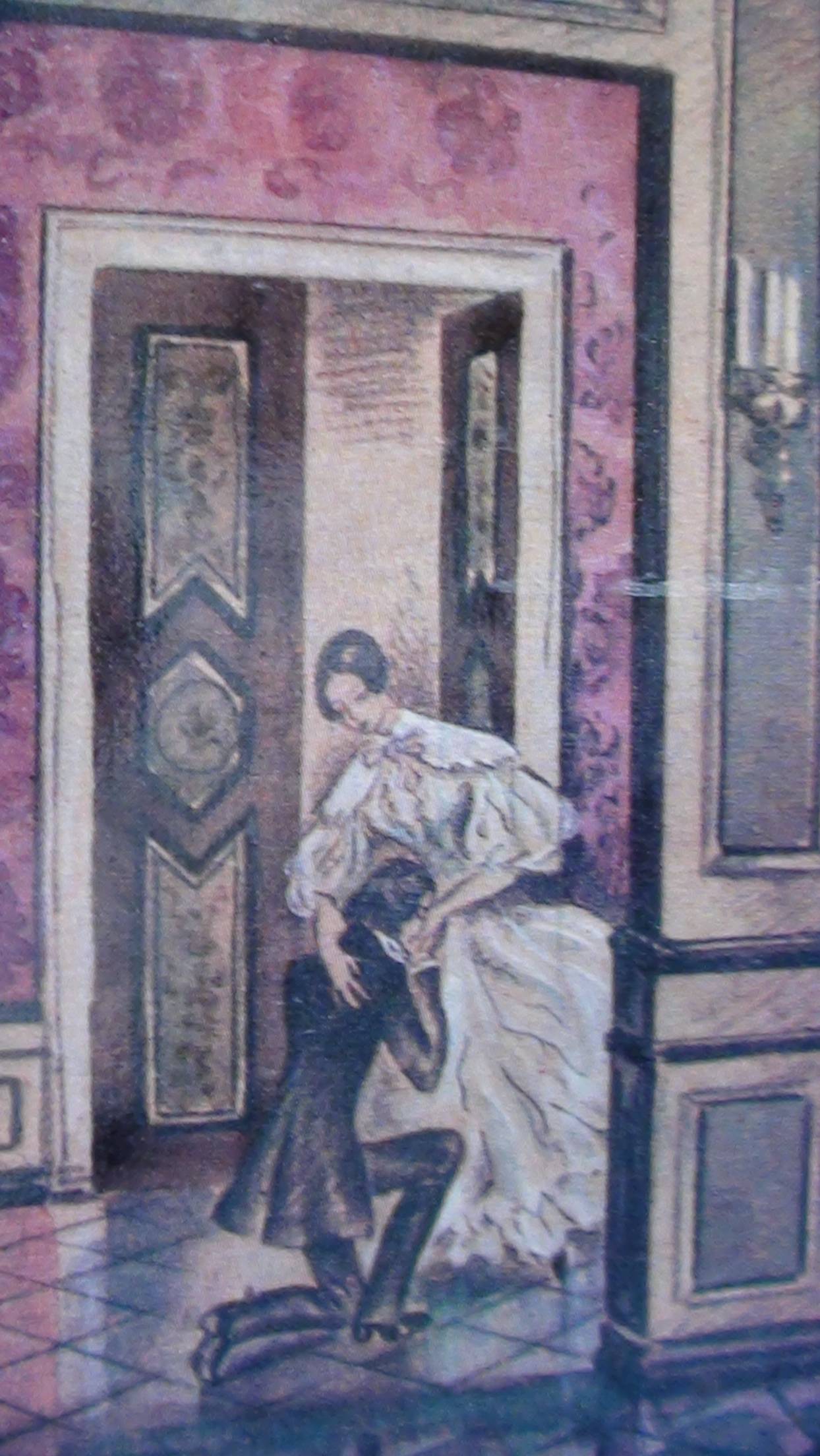 Хочу воспользоваться этим случаем, чтобы повторить еще раз, даже рискуя показаться однообразным, что мои чувства по отношению к тебе и мое восхищение тобой, останутся неизменными, и ты можешь располагать мной во всех случаях, как своим другом.
 
Ф.Лист – Ф.Шопену. 26 февраля 1843 года
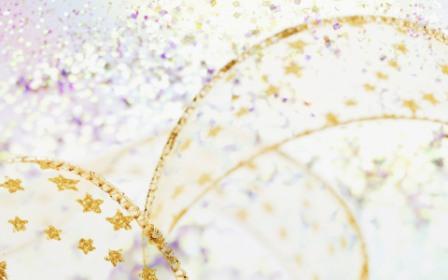 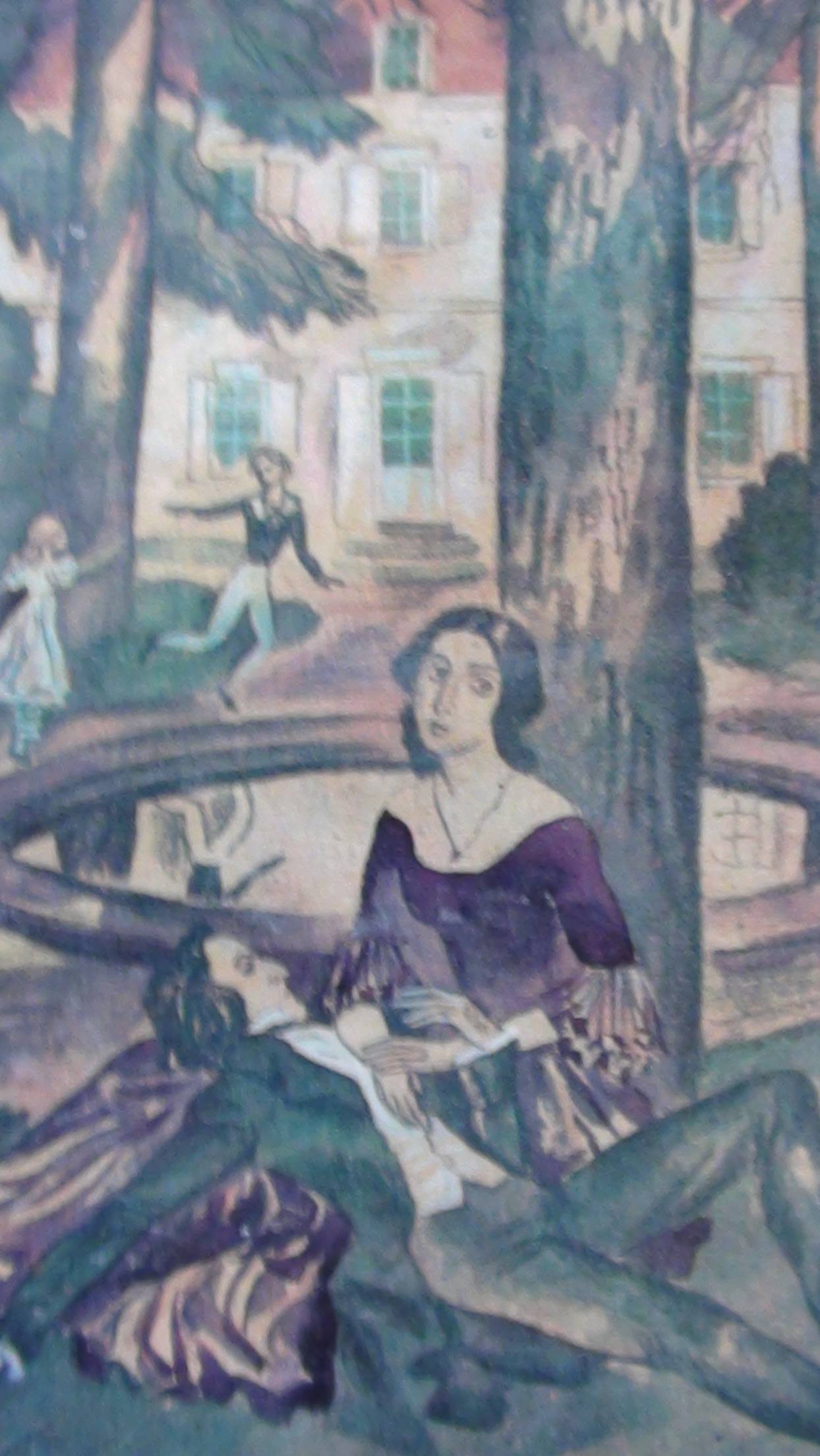 Ни одна душа не была более благородной, более бескорыстной, ничья дружба более надежной и честной, ничей ум более блестящим в веселости, ничей рассудок более серьезным и исчерпывающим.
 
«История моей жизни» Ж.Санд
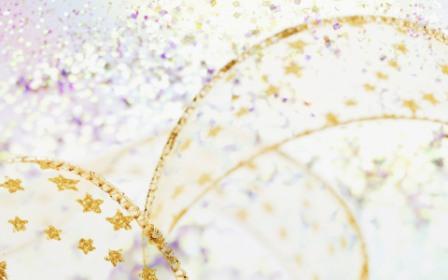 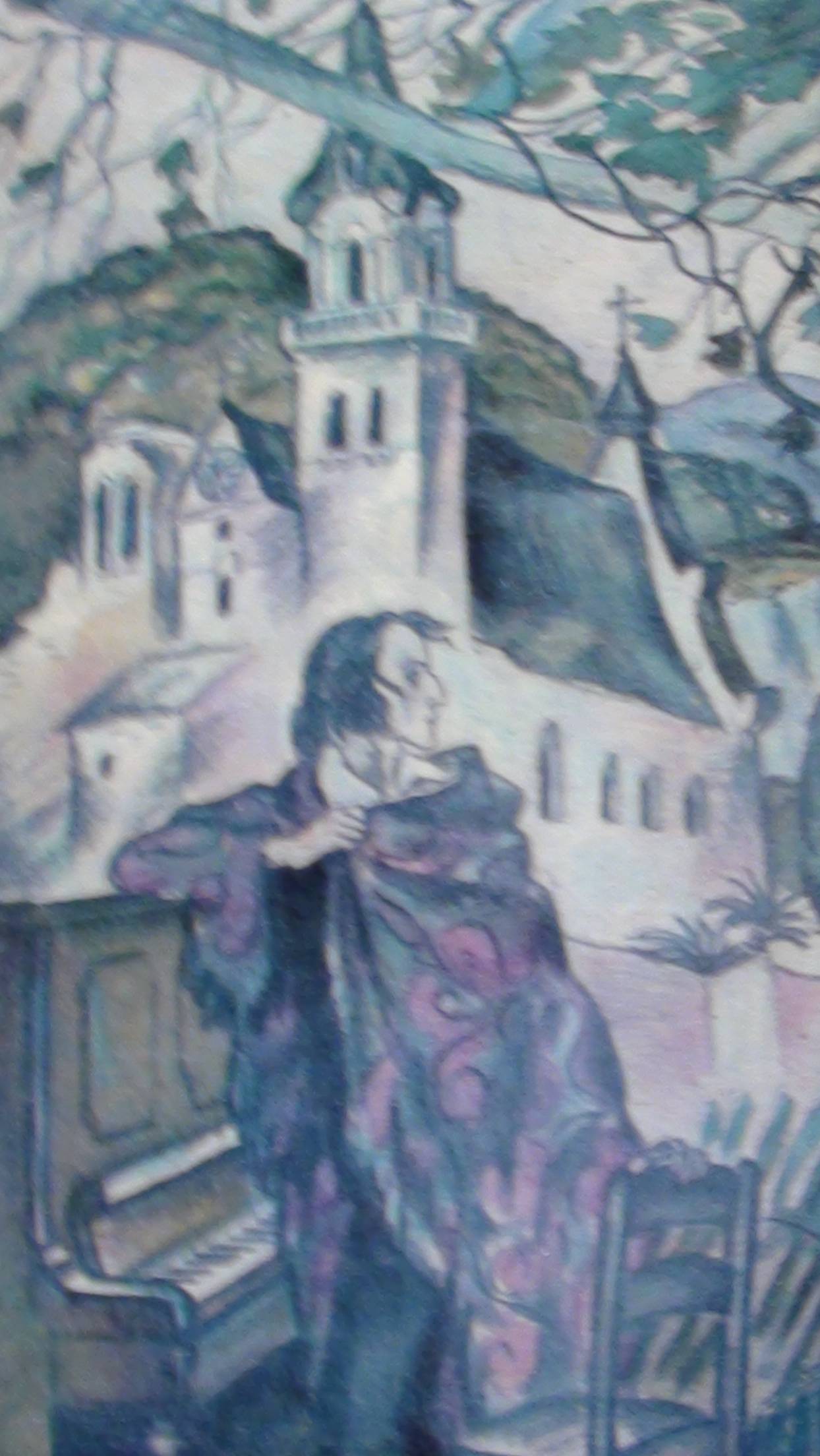 Жить буду, вероятно, в чудеснейшем монастыре, расположенном в самом красивом месте на свете: море, горы, пальмы, кладбище, храм крестоносцев, развалины мечетей, старые тысячелетние оливковые деревья. 

Ф.Шопен – Юлиану Фонтане
 в Париж
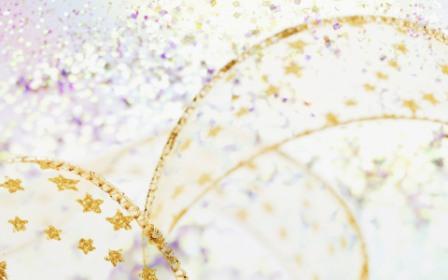 Я же ни беспокоиться, ни радоваться уже не в состоянии – совсем перестал что-либо чувствовать – только прозябаю и жду, чтобы это поскорей кончилось. На будущей неделе еду в  Шотландию,… Что я буду делать с собой потом – не знаю
 
Ф.Шопен – Войцеху Гжимале в Париж.
Лондон, 18 июля 1848 год
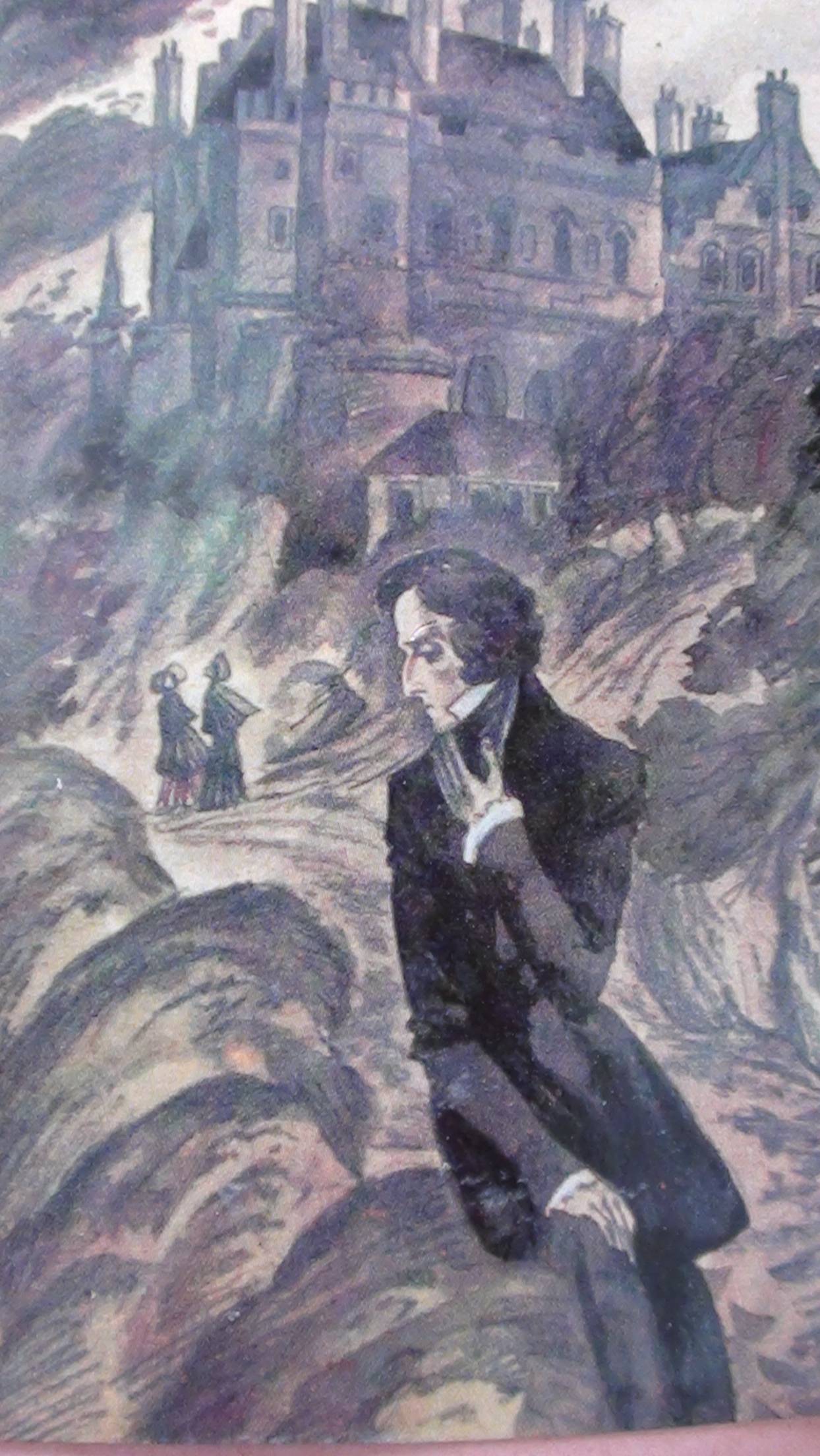 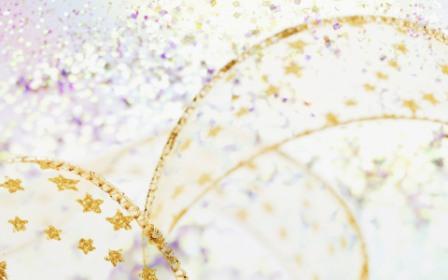 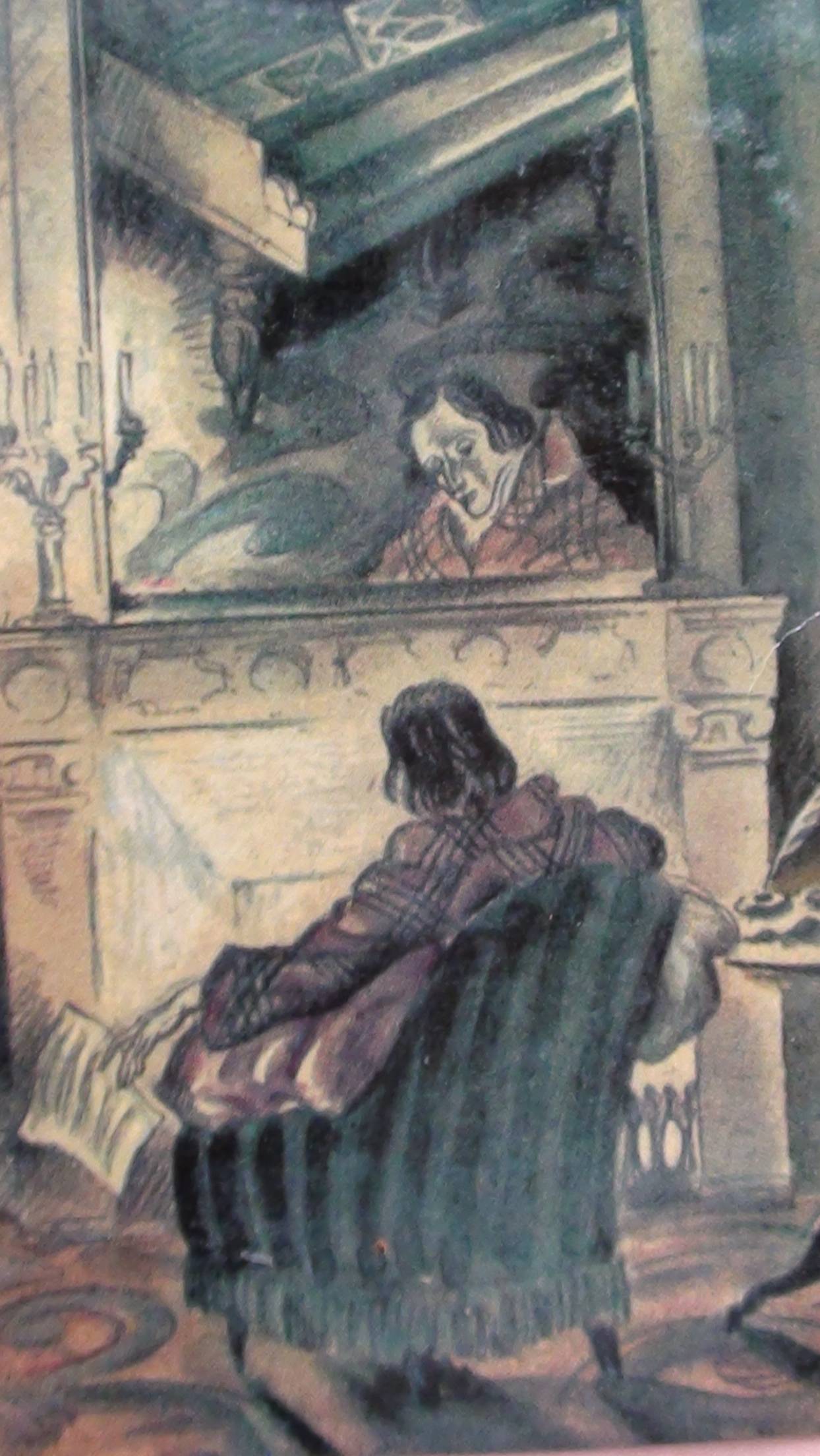 Как мучительно писалась она, какими горькими слезами плакал художник, прощаясь навсегда с тем, что составляло всю сущность его жизни – даром творчества! Мазурка эта была лебединою песнею поэта, последним тяжким вздохом его; от нее болезненно сжимается сердце слушателя.
 
Н.Ф.Христианович
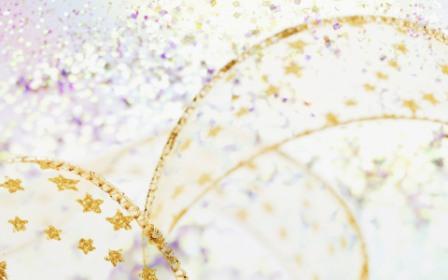 Используемый материал:
Непомнящий Л. – М.: Изобразительное искусство, 1980г.